CPC Monthly Climate Review

January 2014

Jin Huang
Outline:
Tropics (ENSO, PDO)
MJO
Global and US anomalies
CPC Forecast verification
Tropics (ENSO, PDO)
2
ENSO Neutral
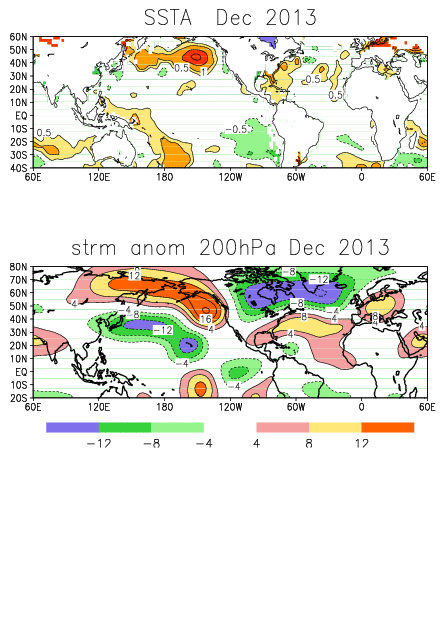 Dec 2013 is similar to Oct –Nov 2013

Warm SSTAs over the North Pacific;

Warm SSTAs over the Atlantic coast (which has been persistent for more than  10-months)
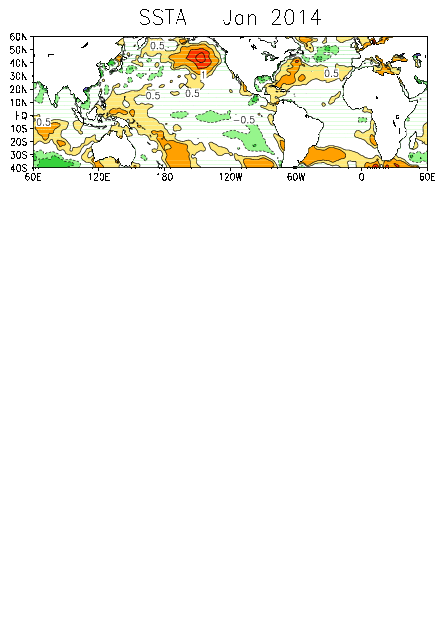 3
Equatorial Pacific SST Departures (oC)
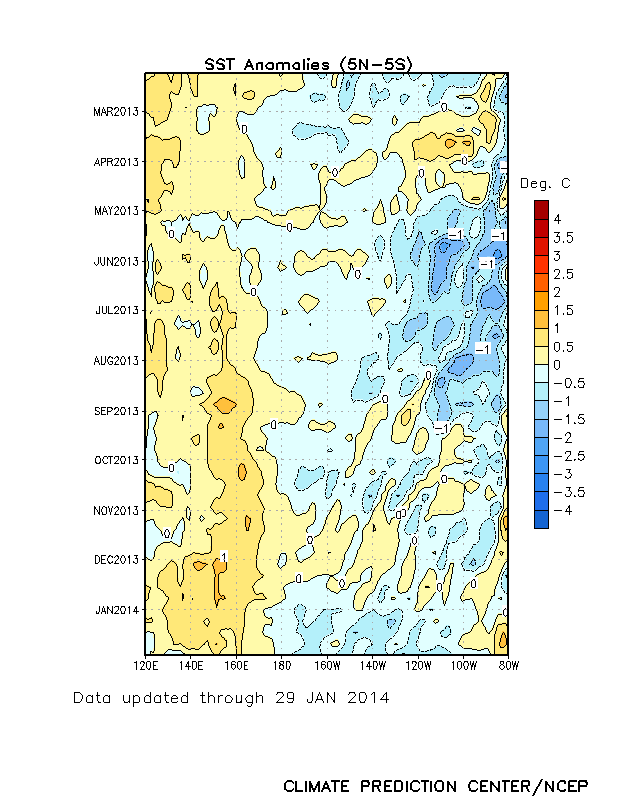 During May-September 2013, well below-average SSTs were observed over the eastern half of the Pacific.
In the last couple of weeks, SSTs have been below average between 170ºW-110ºW.
Time
Longitude
Niño Region SST Departures (oC) Recent Evolution
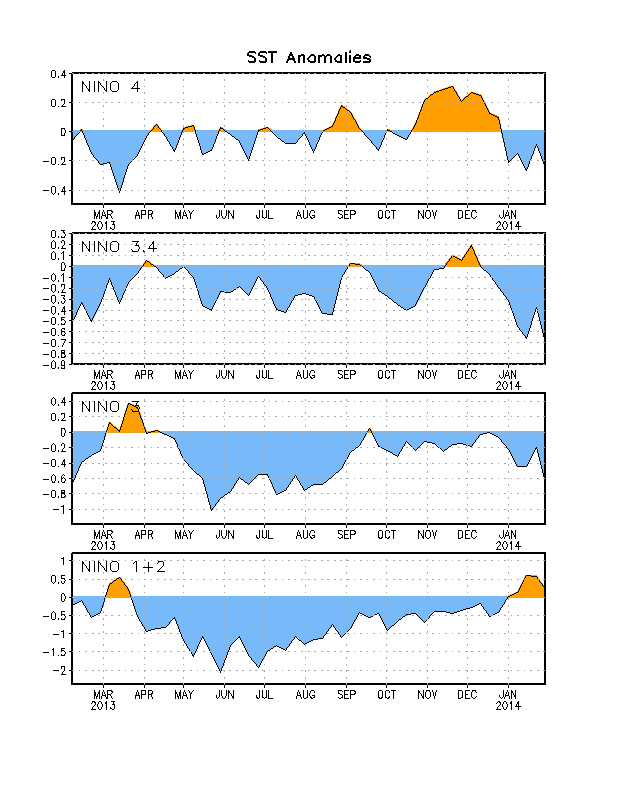 The latest weekly SST departures are:
Niño 4  		-0.2ºC 
Niño 3.4  	-0.7ºC
Niño 3     	-0.7ºC
Niño 1+2 	 0.2ºC
Sub-Surface Temperature Departures (oC) in  the Equatorial Pacific
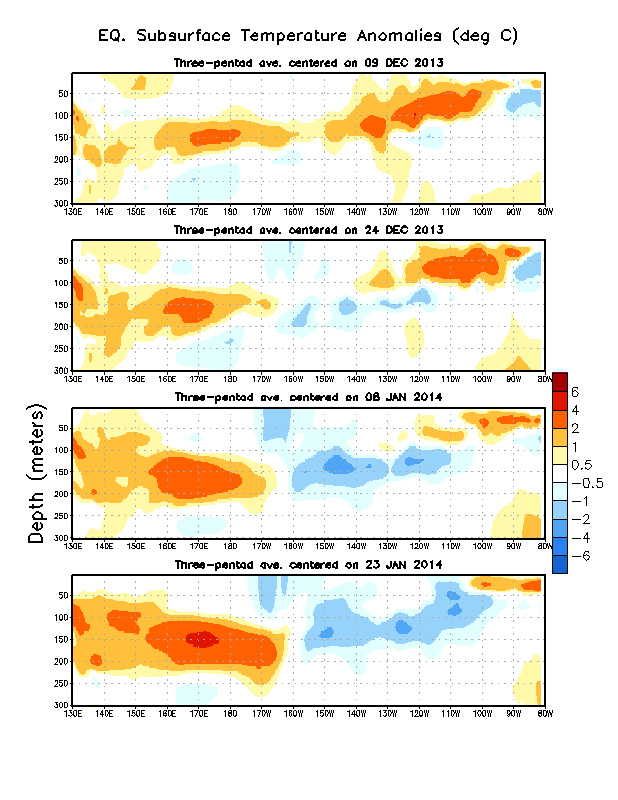 During the last 2 months, below-average temperatures developed in the eastern Pacific, associated with the upwelling phase of a Kelvin wave.  
  Recently, negative subsurface anomalies have persisted in the eastern Pacific, while positive anomalies have shifted slightly eastward in the central Pacific.
Time
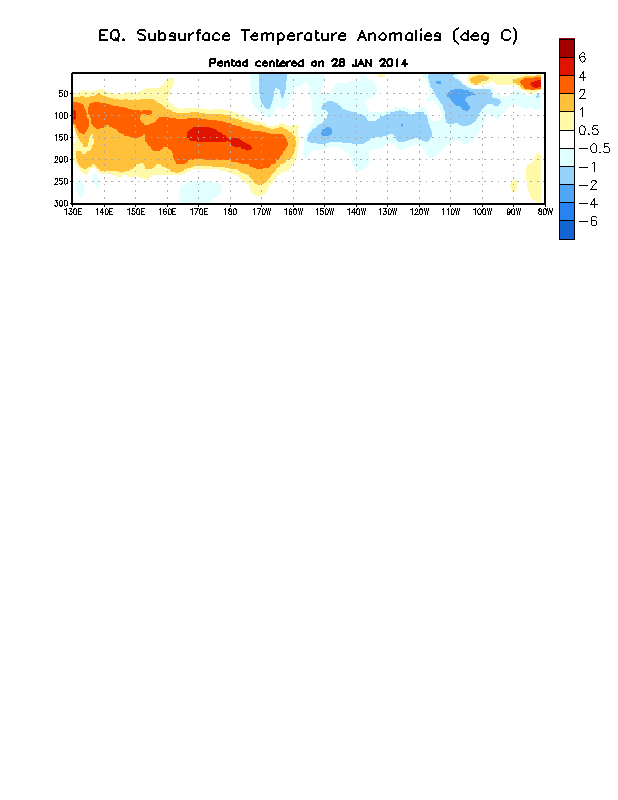 Most recent pentad analysis
Longitude
Tropical OLR and Wind AnomaliesIn January 2014
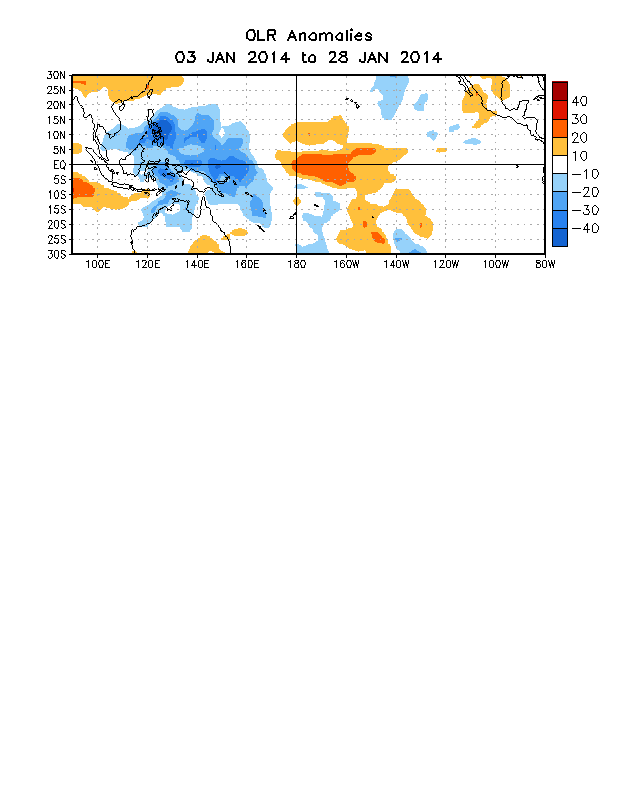 Negative OLR anomalies (enhanced convection and precipitation, blue shading) were observed over eastern Indonesia, the Philippines, and the equatorial western Pacific. Positive OLR anomalies (suppressed convection and precipitation, red shading) were evident over the central equatorial Pacific.
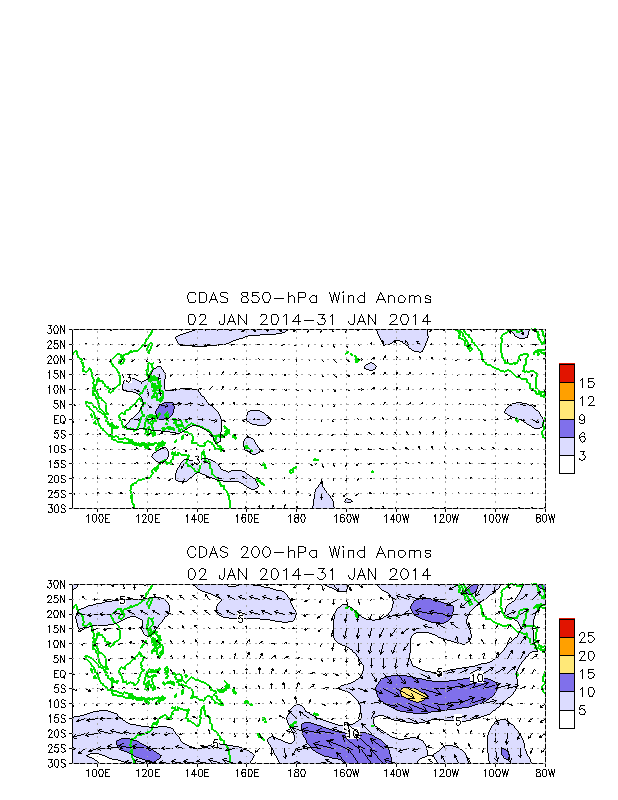 Anomalous low-level (850-hPa) westerly winds were evident in the far western equatorial Pacific.
Upper-level (200-hPa) westerly wind anomalies were evident over the eastern equatorial Pacific Ocean.
PDO and NINO3.4
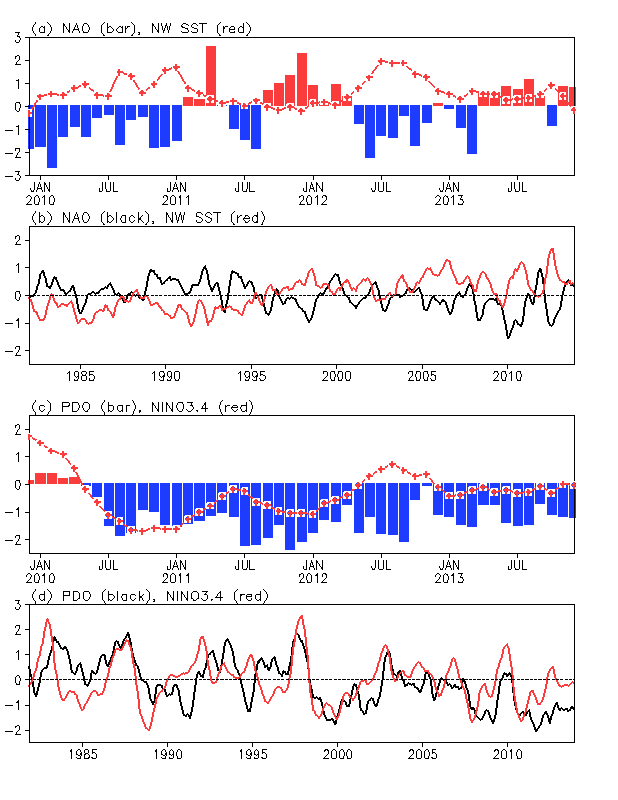 There was a regime shift of PDO around 1999. 
Negative PDO phase since May 2010 
During the positive phase of the PDO, PDO either lagged NINO3.4 (1983-84, 1993-1994) or was in phase with NINO3.4 (1986-87, 1997-98).  
The correlation between monthly PDO and NINO3.4 at zero lag is 0.3 in 1982-1998 and 0.56 in 1999-2013. The higher correlation since 1999 is partly attributed to the fact that both PDO and NINO3.4 were in prevalent negative phase since 1999.
IRI/CPC NINO3.4 Forecast Plume
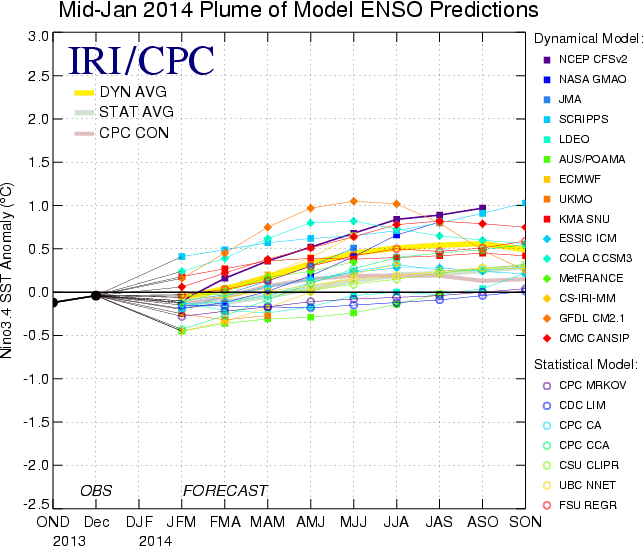 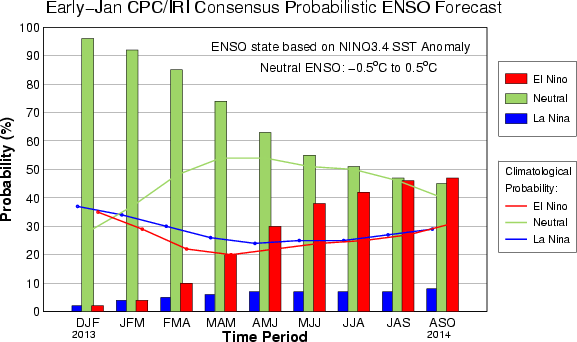 Most of the models predicted ENSO-neutral to continue into the Northern Hemisphere spring, but some models suggest El Nino will emerge during summer.
The consensus forecast favors ENSO-neutral conditions in spring, and the probability for ENSO-neutral and El Nino is equal in summer.
MJO
10
850-hPa Vector Wind Anomalies  (m s-1)
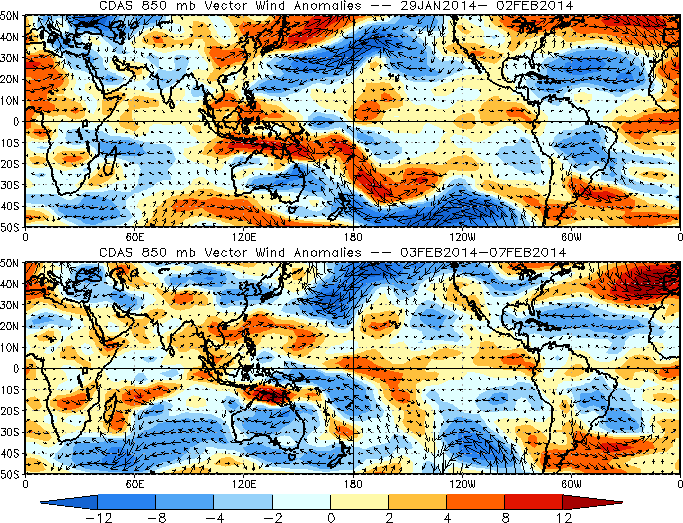 Note that shading denotes the zonal wind anomaly
Blue shades: Easterly anomalies
Red shades: Westerly anomalies
Westerly anomalies were observed across much of the equatorial Pacific east of the Date Line.
Westerly anomalies developed across southern Africa and parts the southwest Indian Ocean during the past five days.
Easterly anomalies expanded into the eastern Maritime Continent, while westerly anomalies persisted across the western Maritime Continent and northern Australia.
850-hPa Zonal Wind Anomalies (m s-1)
Westerly anomalies (orange/red shading) represent anomalous west-to-east flow
Easterly anomalies (blue shading) represent anomalous east-to-west flow
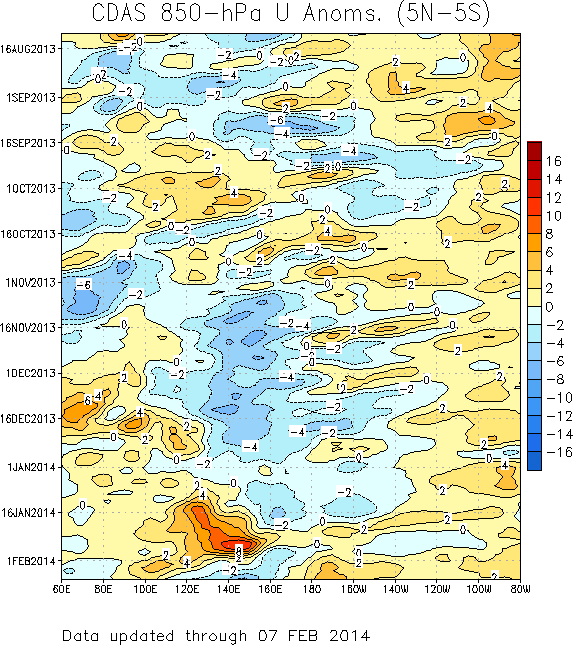 In late August and early September, westerly (easterly) anomalies increased over the eastern (western) Pacific in associated with renewed MJO activity. 

During October, equatorial Rossby wave activity was strong from 160E to 100E as westward movement features are evident (red box). MJO activity was less coherent during this period.

During November and December, easterly anomalies were persistent from 120E to near the Date Line. Westerly anomalies were also evident across the Indian Ocean during this period. 

During January, westerly anomalies intensified and shifted east to the Maritime Continent and West Pacific, but easterly anomalies over the Maritime Continent disrupted the signal during early February.
Time
Longitude
Outgoing Longwave Radiation (OLR) 
Anomalies (7.5°N-7.5°S)
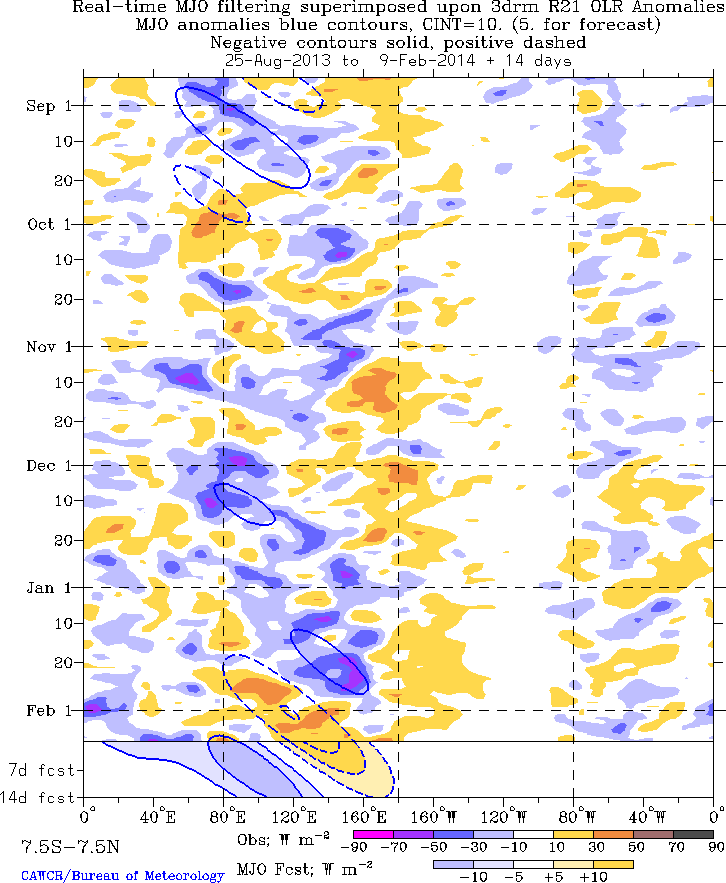 Drier-than-normal conditions, positive OLR anomalies (yellow/red shading) 
Wetter-than-normal conditions, negative OLR anomalies (blue shading)
The MJO was active from late August through early October with the enhanced phase propagating eastward from the Indian Ocean to the western Pacific Ocean over this period. 

The MJO was generally weak or incoherent for much of November and other types of coherent tropical subseasonal variability were very active. 

A large area of enhanced convection developed over the Indian Ocean during late November and propagated slowly eastward to the west Pacific Ocean by late January.  This feature weakened during early February as suppressed convection propagated from the Indian Ocean to the Maritime Continent.
Time
Longitude
200-hPa Velocity Potential 
Anomalies (5°S-5°N)
The MJO was not active during late July and much of August, but strengthened during late August and September, with eastward propagation of robust upper-level velocity potential anomalies (alternating dashed and dotted lines).  Other modes of tropical intraseasonal variability are also evident.

From late October to early December, the MJO was not very strong or coherent. There was evidence of coherent eastward propagation at times during this period, but much of this activity exhibited fast propagation speeds more consistent with atmospheric Kelvin waves.

A slower eastward propagation of 200-hPa velocity potential anomalies was observed from mid-December to mid-January across the Indo-Pacific warm pool region (red box), while positive anomalies propagated from the Indian Ocean to the Maritime Continent during late January and early February.
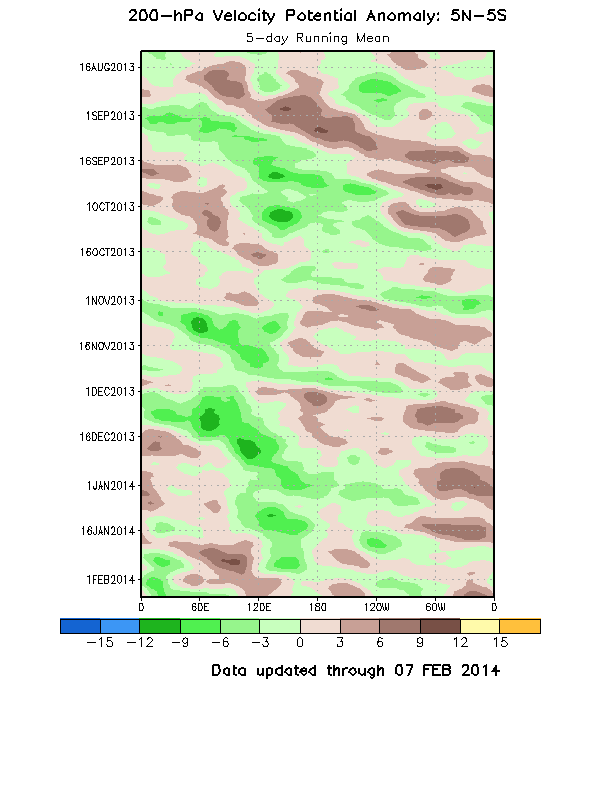 Time
Longitude
MJO Summary (as of Feb. 10)
The MJO remained incoherent during the past week, with influence from more localized subseasonal features, such as
  tropical cyclone activity over the southwestern Indian Ocea
  enhanced northern Australian monsoon activity,  
  suppressed convection over South America

There is considerable spread among the model guidance resolving the future evolution of the MJO

Based on the latest observations and most model forecasts, the MJO is forecast to remain weak during the next 1-2 weeks, while lower frequency signals continuing to dominate the pattern.
Global and US anomalies in January 2014
N. American Cold events
     and one diagnosis (prediction) theory
drought
16
Global SST Anomaly (0C) and Anomaly Tendency
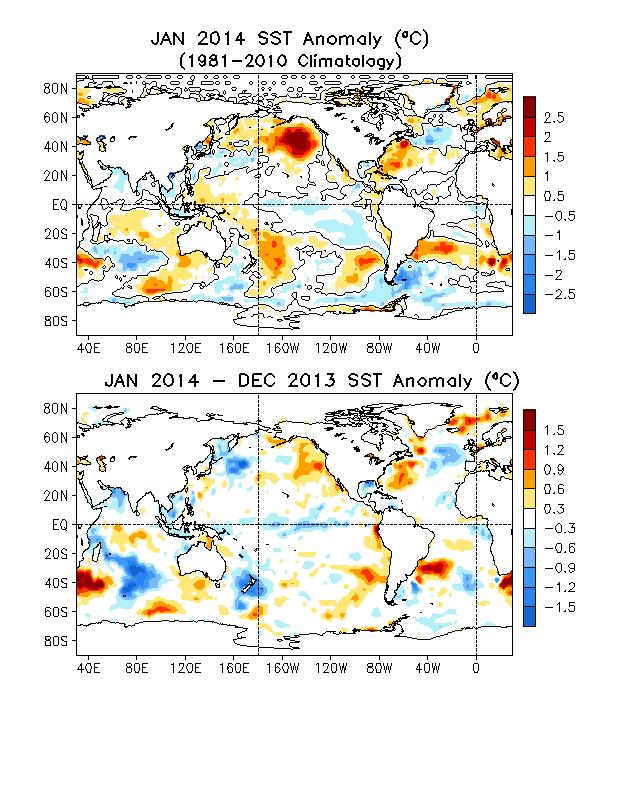 SST was above-normal (below-normal) in the western (central-eastern) tropical Pacific.
A north-south dipole of SSTA presented in the N. Atlantic.
A cooling (warming) tendency presented in the western (eastern) N. Pacific.
 A cooling tendency was observed in the central-eastern equatorial Pacific.
 A north-south dipole of SSTA tendency presented in the N. Atlantic.
T2m Anomaly January 2014
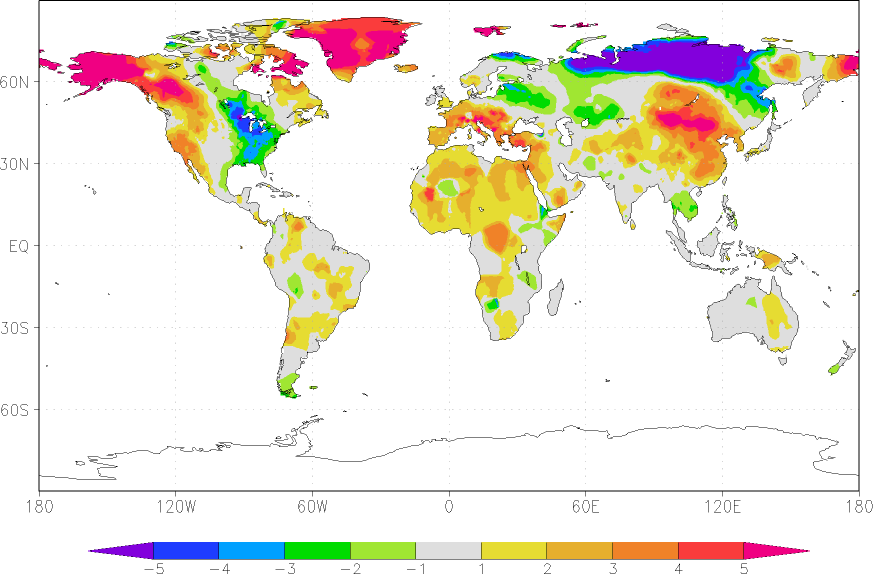 January 2014 Precipitation (Rain gauge)
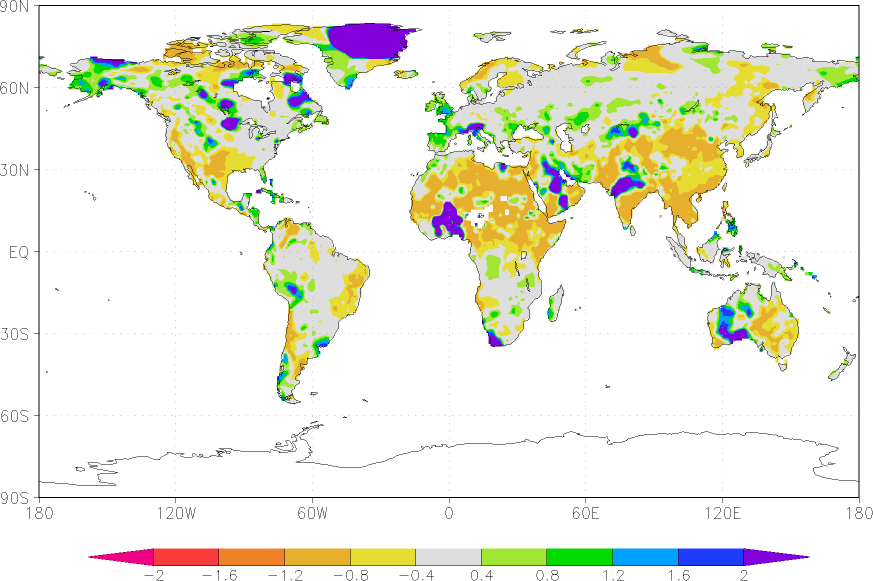 19
January 2014 Temperature and Precip Ranks
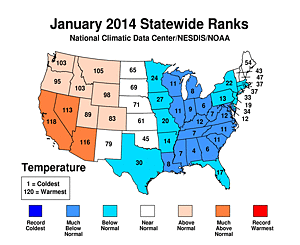 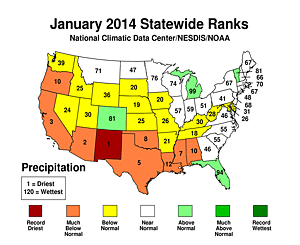 20
January 2014 500mb Height
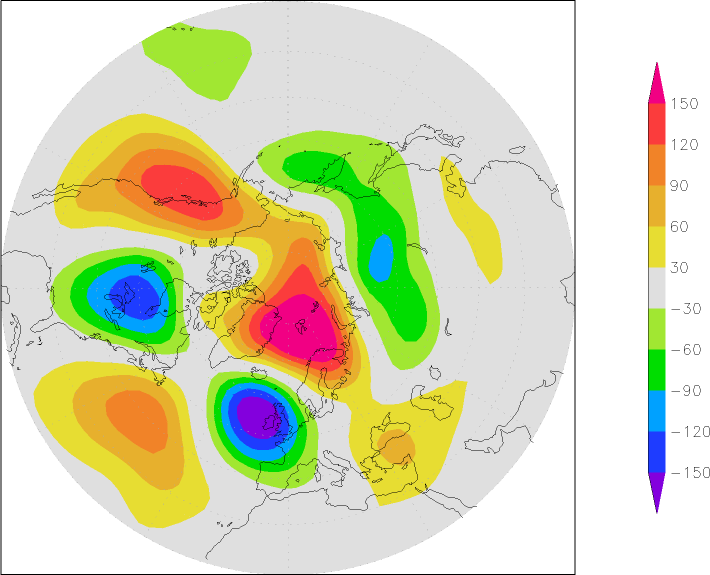 21
AO and NAO
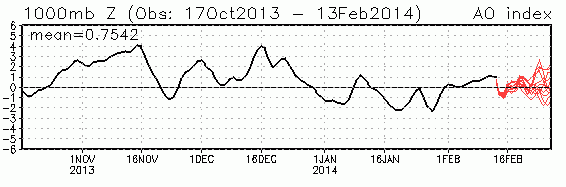 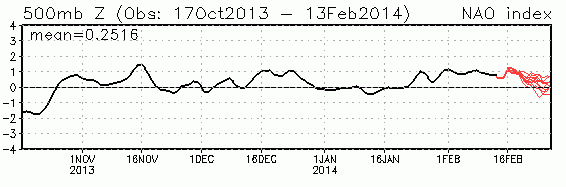 Variability of Mass Transport into Polar Stratosphere and Winter Cold Air Outbreaks in Mid-latitudes
Ming Cai
Department of Earth, Ocean, and Atmospheric Science, Florida State University
Acknowledgement: Huug M. van den Dool, Y-Y Yu, R-C Ren
23
Mean meridional mass circulation in winter  hemisphere (Cai and Shin 2014)
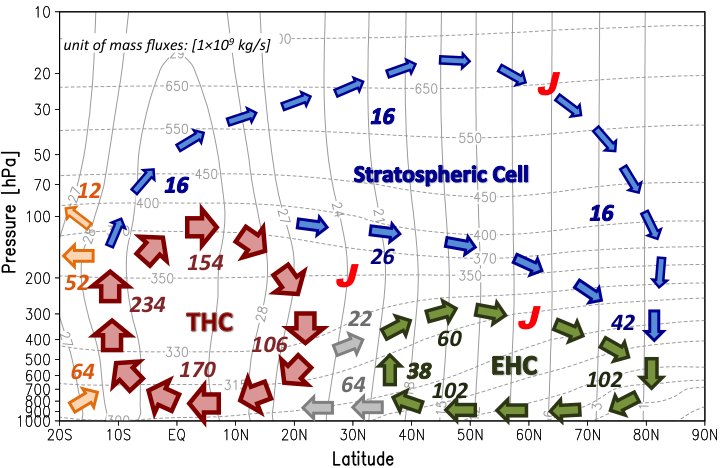 24
Mass circulation variability and cold air outbreaks in the mid-latitudes
Weaker Meridional Mass 
Circulation near surface
Stronger Meridional Mass 
Circulation near surface
90N
90N
Warm
air
Warm
air
60N
60N
Cold 
air
Cold 
air
25N
25N
Less cold air outbreaks in mid-latitudes
Coldness in high latitudes
More cold air outbreaks in mid-latitudes
Warmness in high latitudes
25
Survey of mass circulation crossing 60N in winter of 2013-14
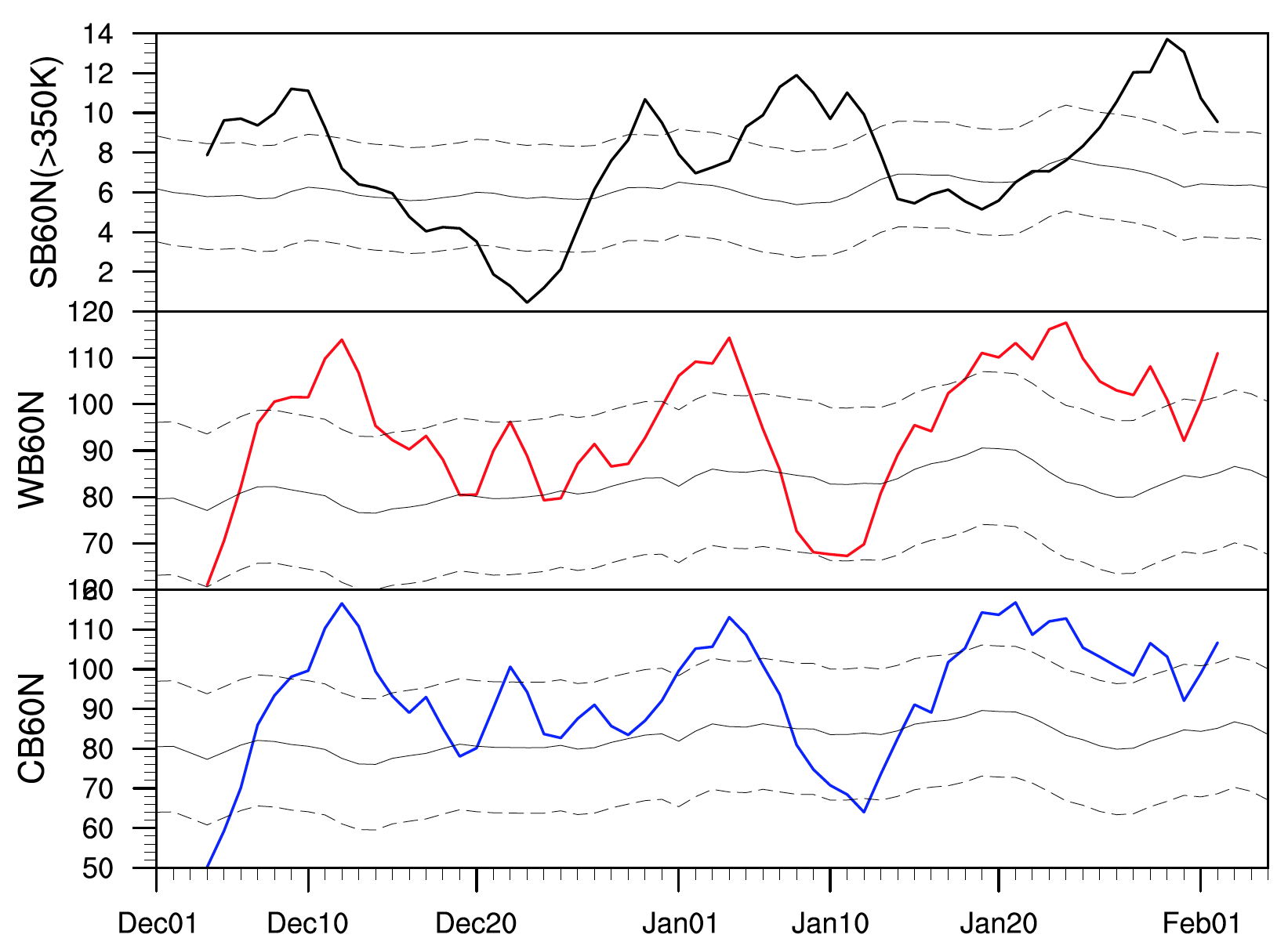 Stratosphere
Warm Branch
1/18/14
12/9/13
1/1/14
Cold Branch
1SD
climatology
-1SD
26
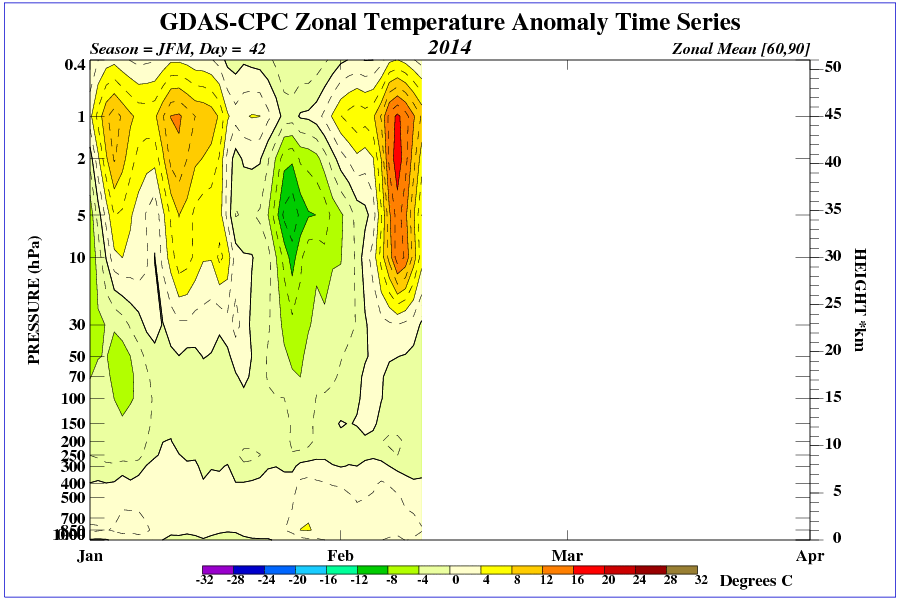 [Speaker Notes: 1) The first two minor warming events in the earlier Jan. are after the first two stronger poleward mass flux crossing 60N into polar stratosphere.

2) The major warming in the early Feb is after the strongest poleward mass flux crossing 60N into polar stratosphere

3) The stronger mass circulation into polar Stratosphere is following stronger cold air discharge from the Arctic to mid-lats several days after.]
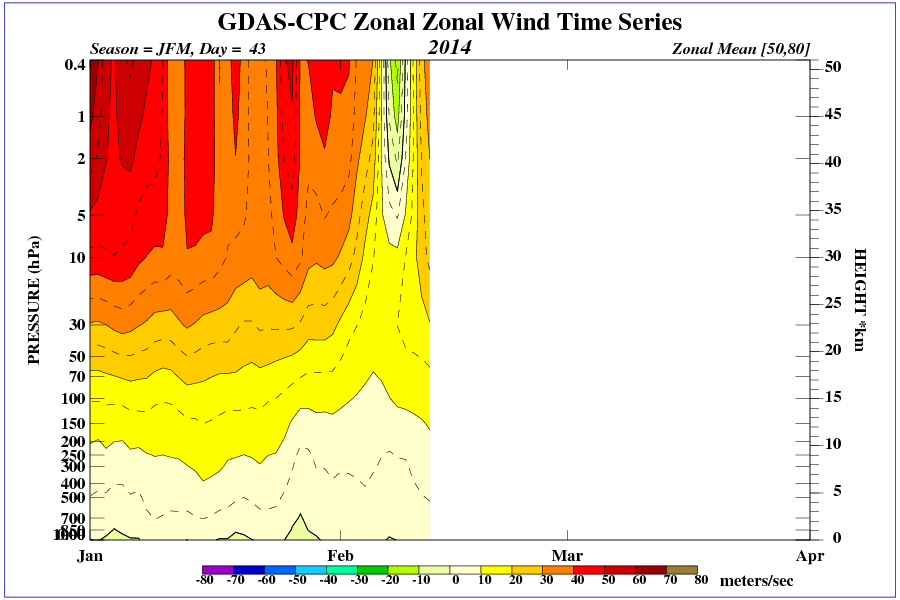 [Speaker Notes: The major warming events causes a total collapsing of stratosphere polar vortex, as indicated by the reversal of westerly wind to easterly wind surrounding the polar circle In the stratosphere.]
Global and US anomalies in January 2014
N. American Cold events
drought
29
P anomalies over the United States
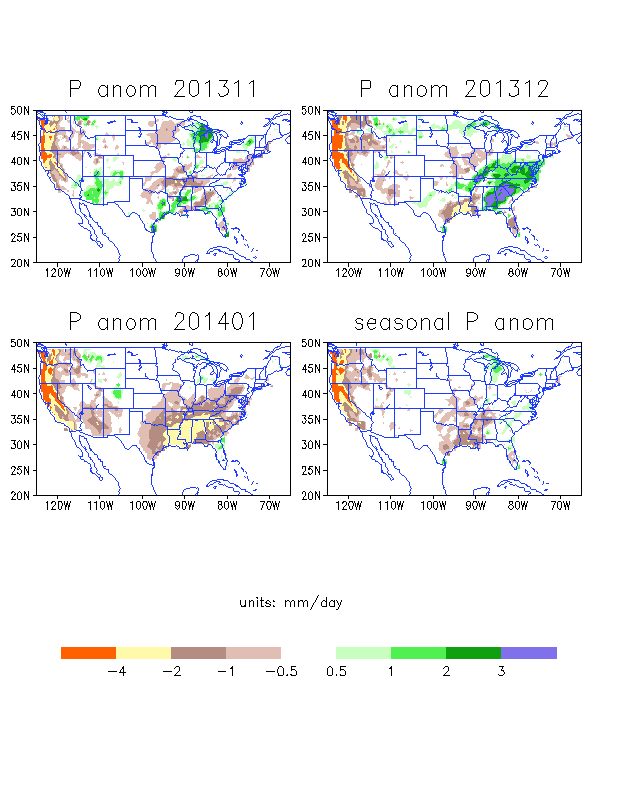 January
A very dry month
Over the west coast, it has been dry since Oct 2013 and in January ,rainfall anomalies were 4mm/day below normal
 Rainfall also was below normal over the Southeast and the Gulf states
Seasonal
 A very dry season
30
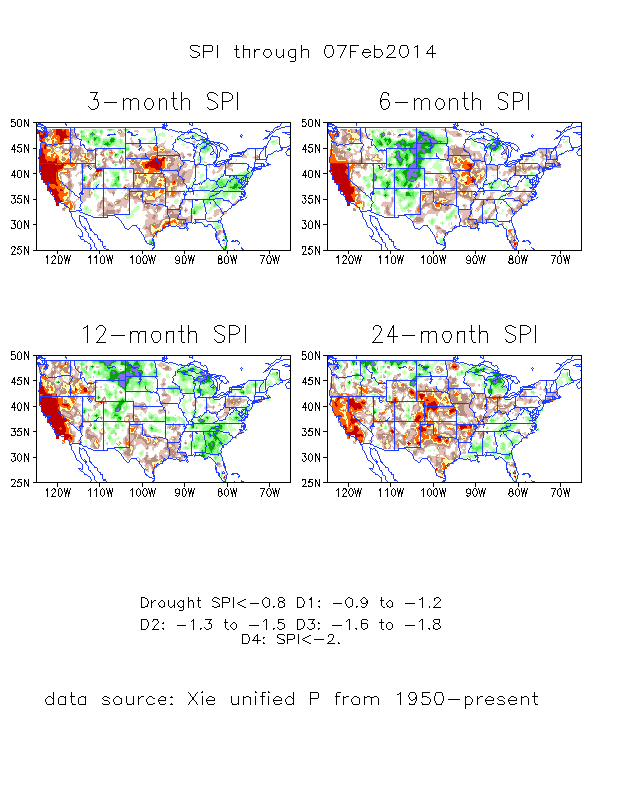 SPI
SPI3:
 SPI3 shows  D3-D4 Drought over the Pacific Northwest and California
Drought over the Great Plains
SPI6:
D3-D4 drought over California, D3 drought over the Central U.S.
dryness over  California appeared in SPI6-24
31
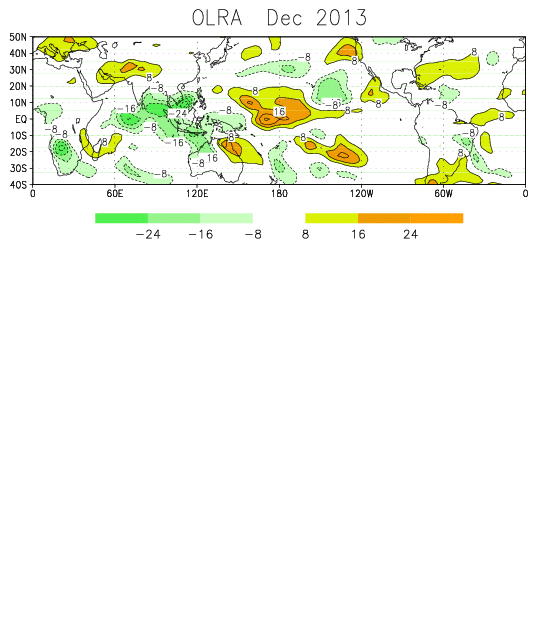 Enhanced Convection over the  western Pacific centered at 120- 180
Suppressed convection over the Central Pacific 
This pattern shifted about 20degrees in comparison to Dec 2013.
This convection pattern still implies dryness over California
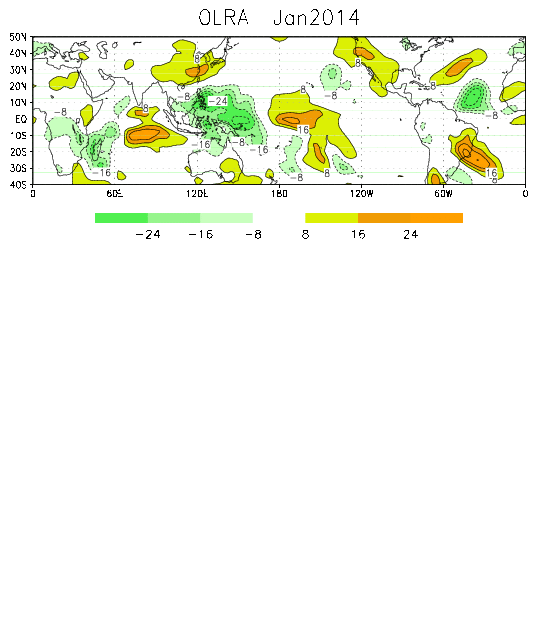 A PNA type of pattern with positive anomalies over the West Coast, the wave train also shifted inland in comparison to the last month
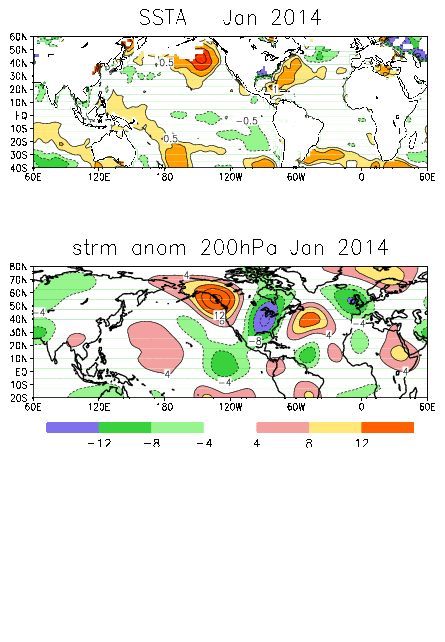 32
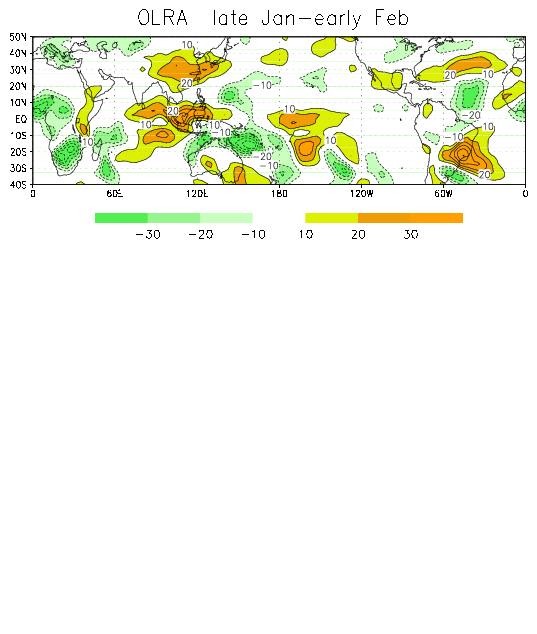 28Jan-8Feb
California rainfall
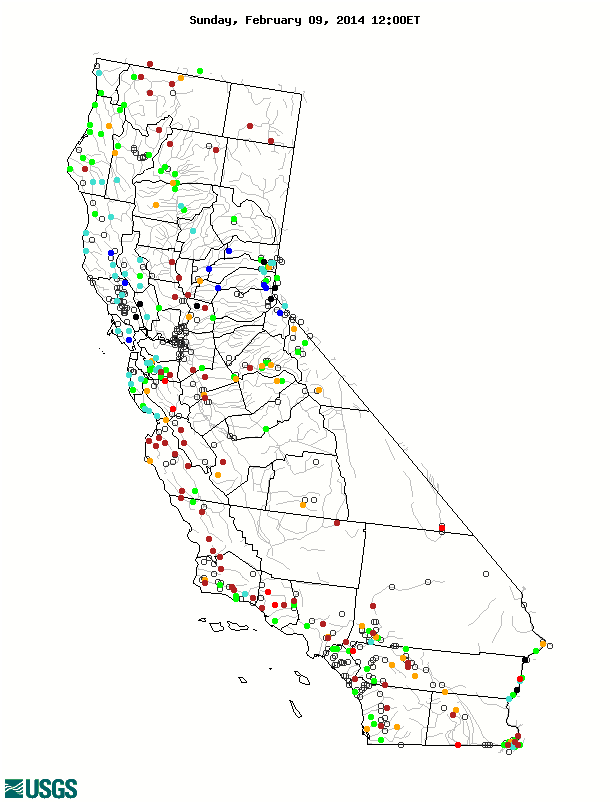 USGS Feb 9
Soil moisture  and Runoff monthly means 
still show dryness ( both NLDAS)
33
Drought Outlooks
Seasonal
Monthly
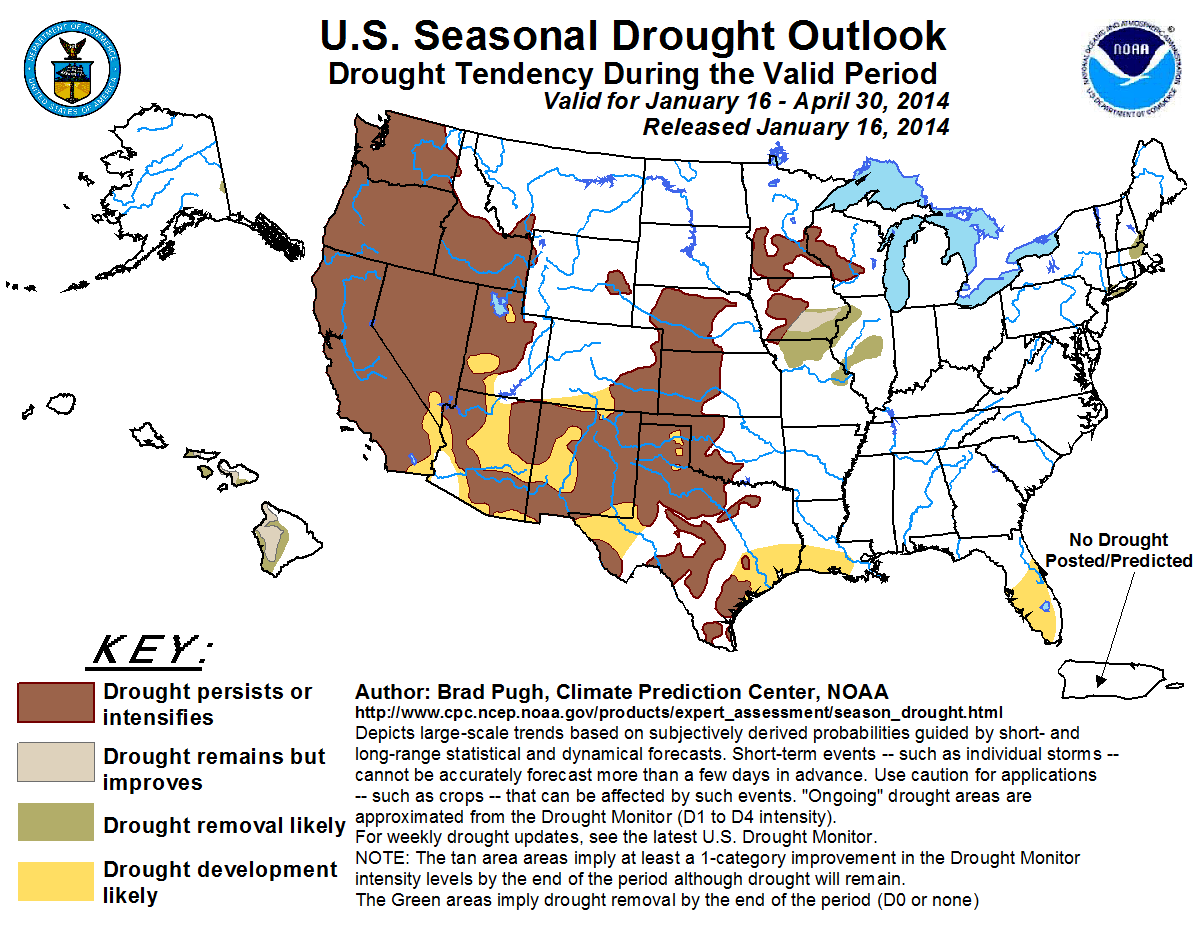 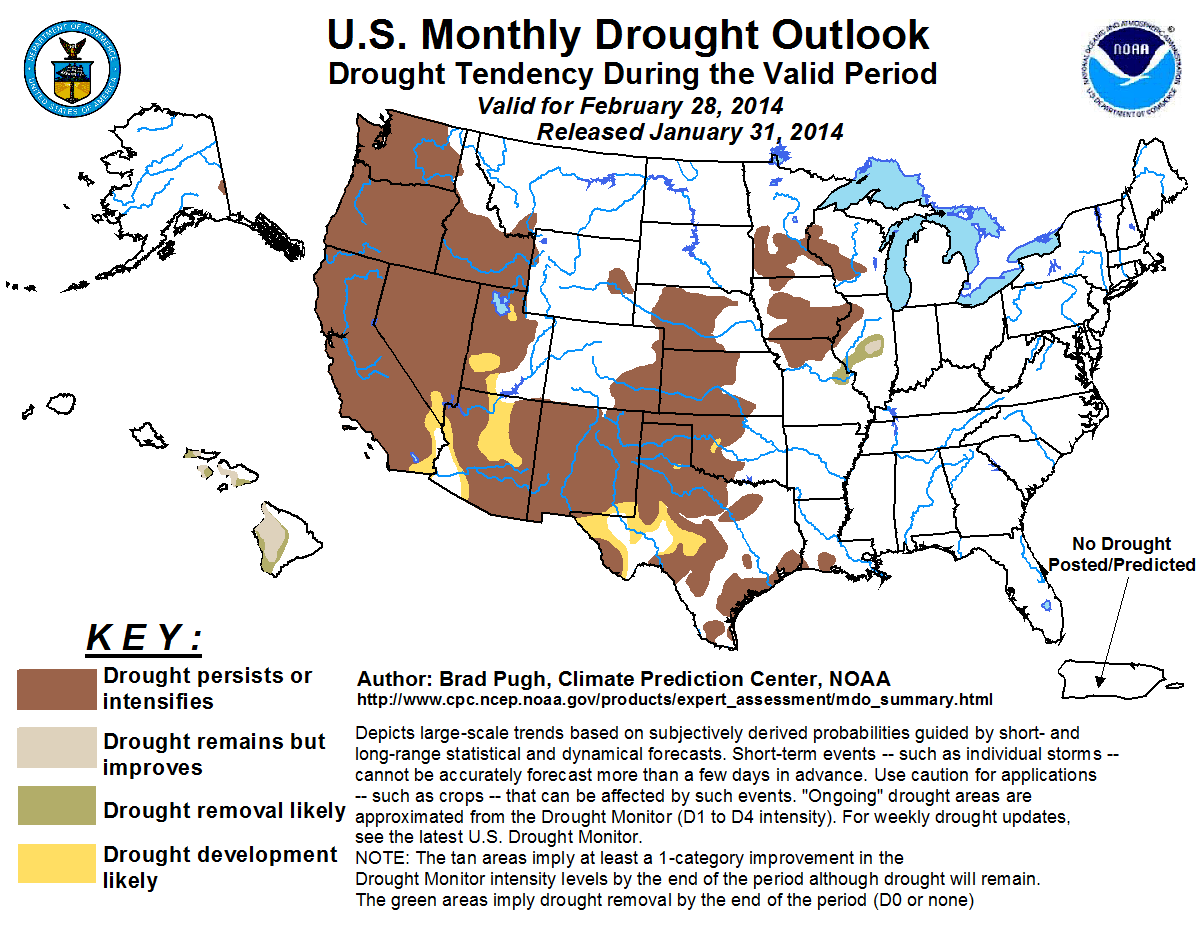 Monthly
34
Forecast Verification
35
The North America Multi-Model Ensemble (NMME)
http://www.cpc.ncep.noaa.gov/products/NMME/
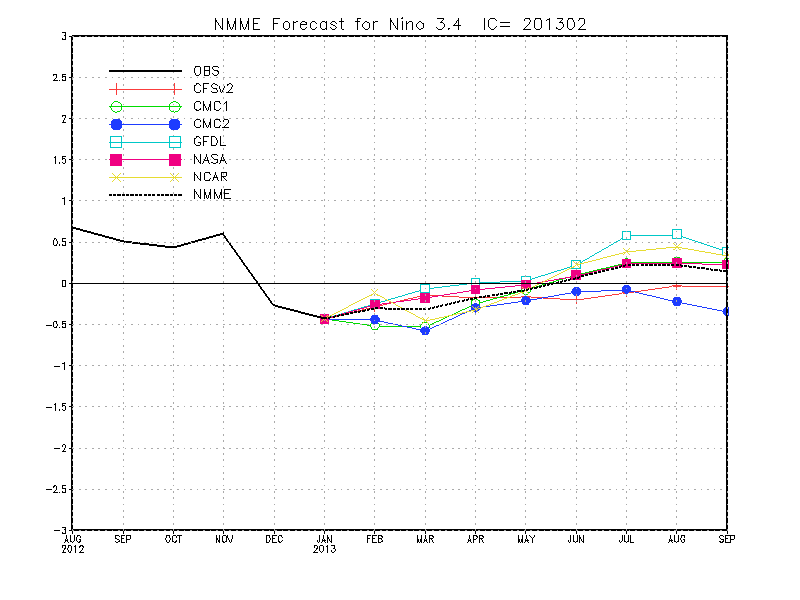 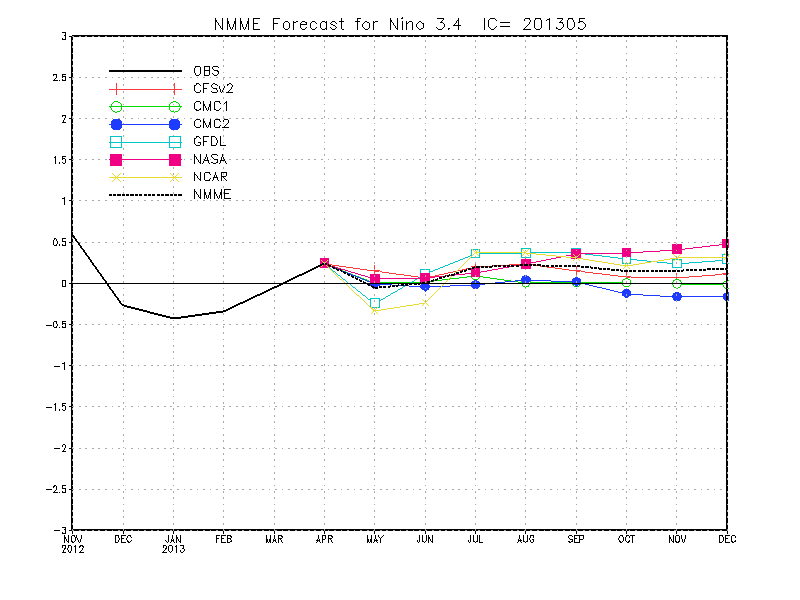 All models from NMME forecast the ENSO-neutral 2012/13 winter well.
RT verification: CONUS
NMME Forecast Verification for Last 2 years
Year 1
Year 2
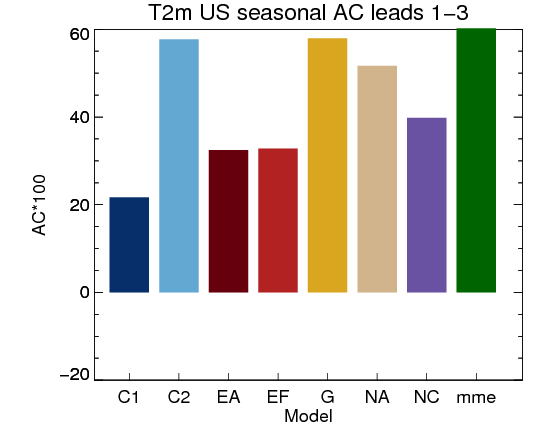 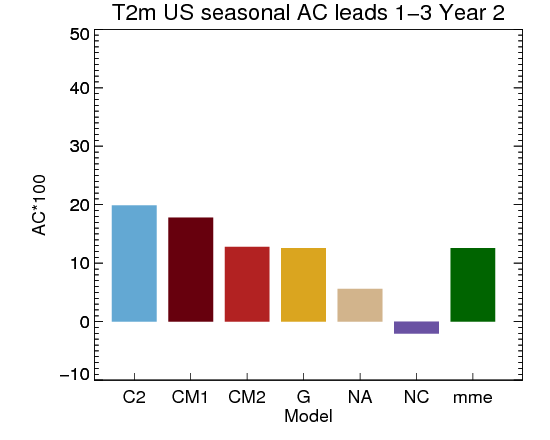 T2m
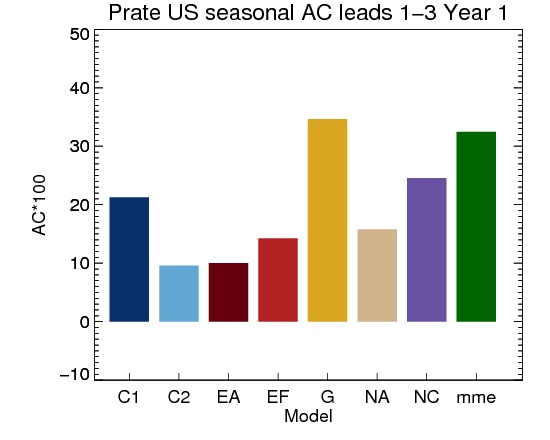 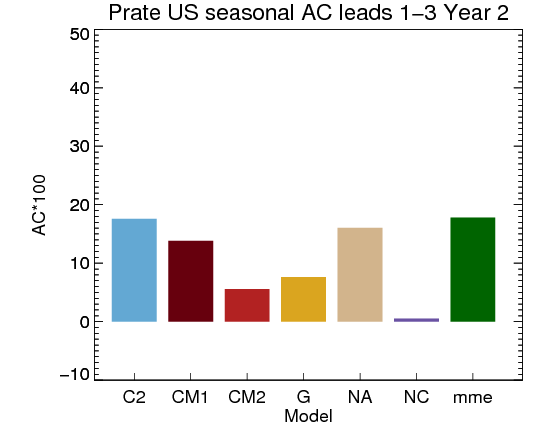 Prate
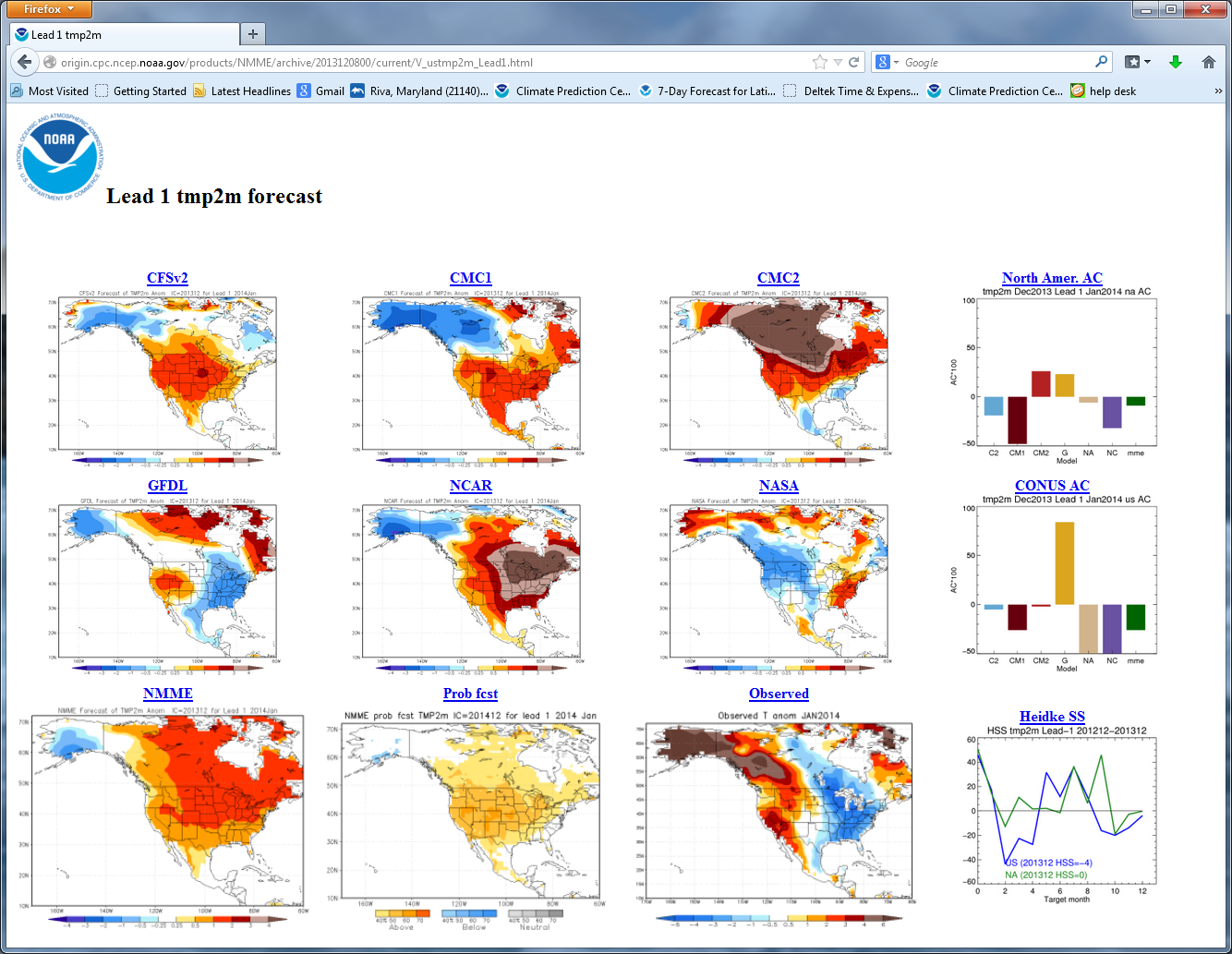 NMME Jan. 2014 T2m Forecast Verification
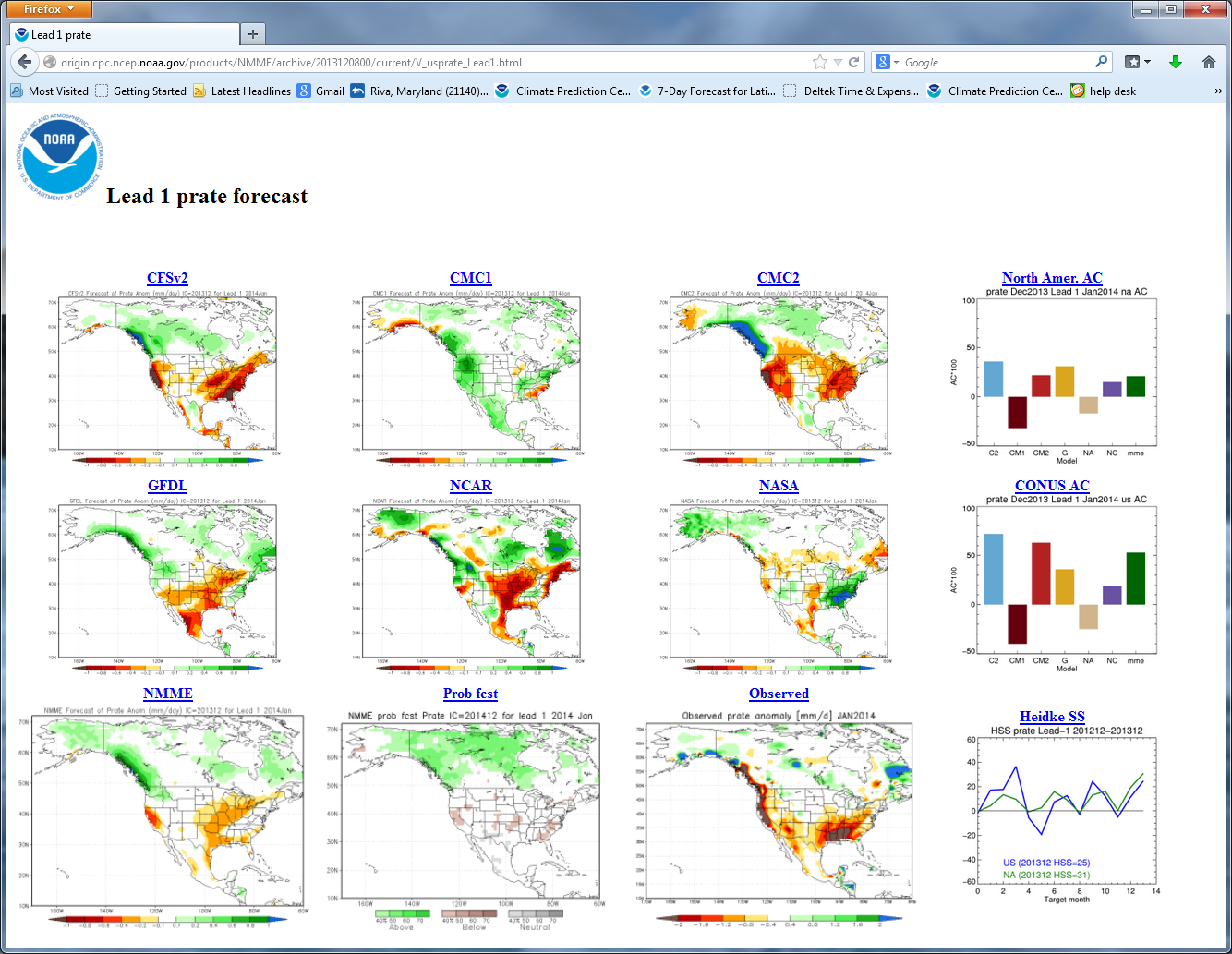 NMME Jan. 2014 Precip Forecast Verification